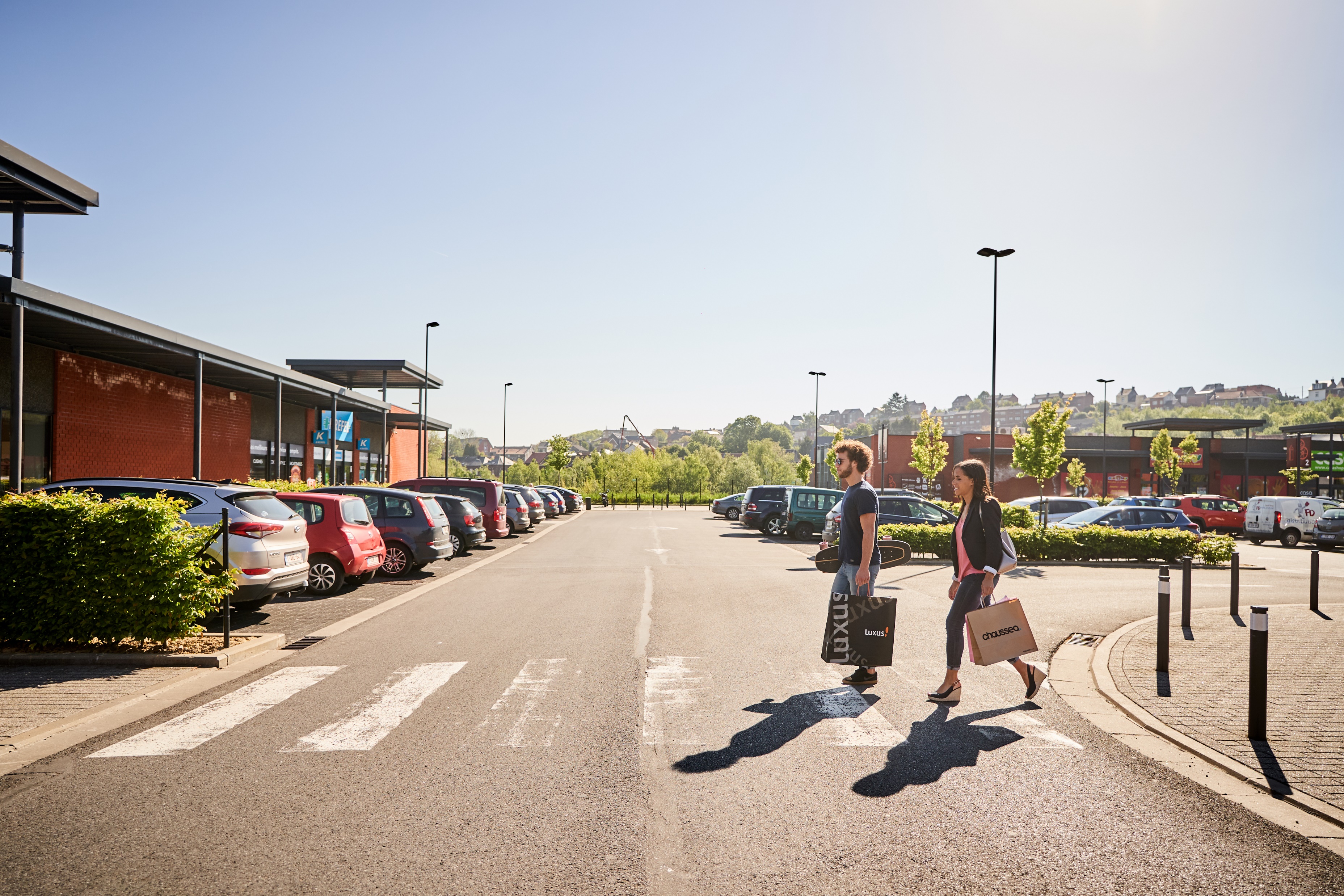 DEGROOF PETERCAM
-
Real Estate Seminar
September 2019
1
We invest in out of town retail real estateWhile beeing connected to our clients, our team and our markets.With the ambition to grow, following the market cycles.With « positive mind » as key word.
„
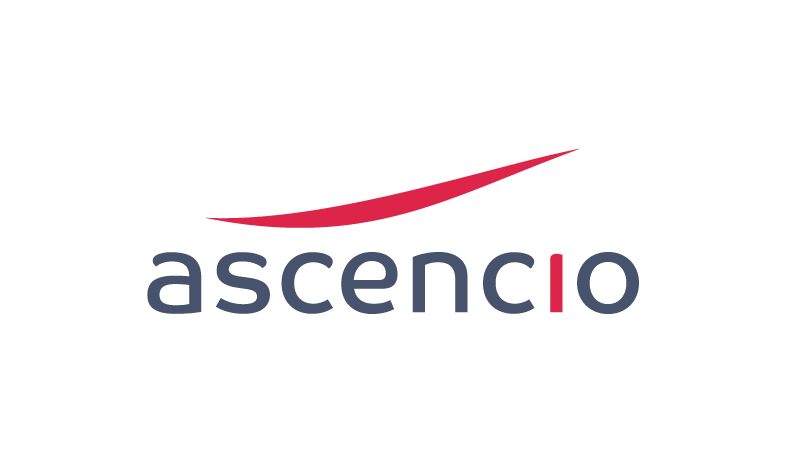 2
Agenda
Ascencio in a nutshell
p. 4
p. 4
Strategy
p. 6
Real Estate Portfolio
p. 7
Financing Structure
p. 13
Data per share
p. 14
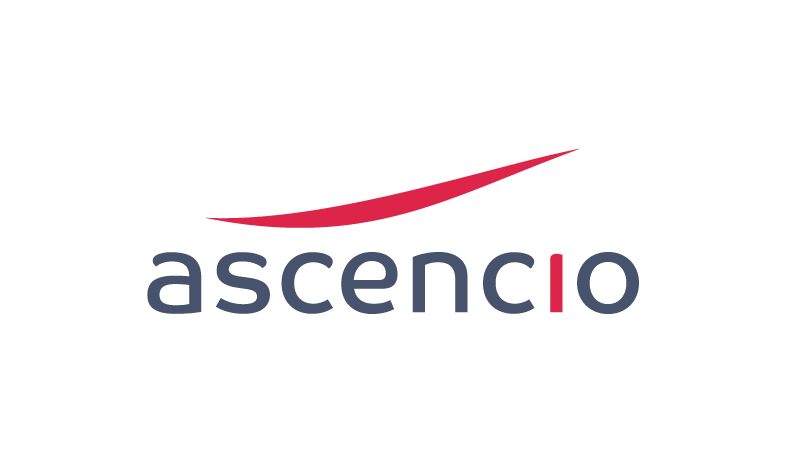 3
Ascencio in a nutshell
„
We are resilient
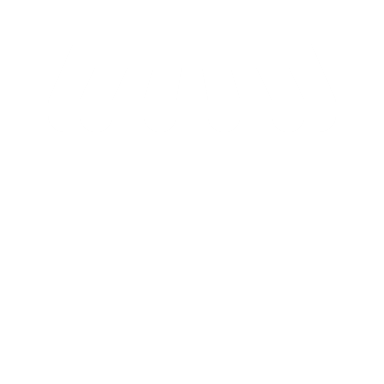 102 buildings
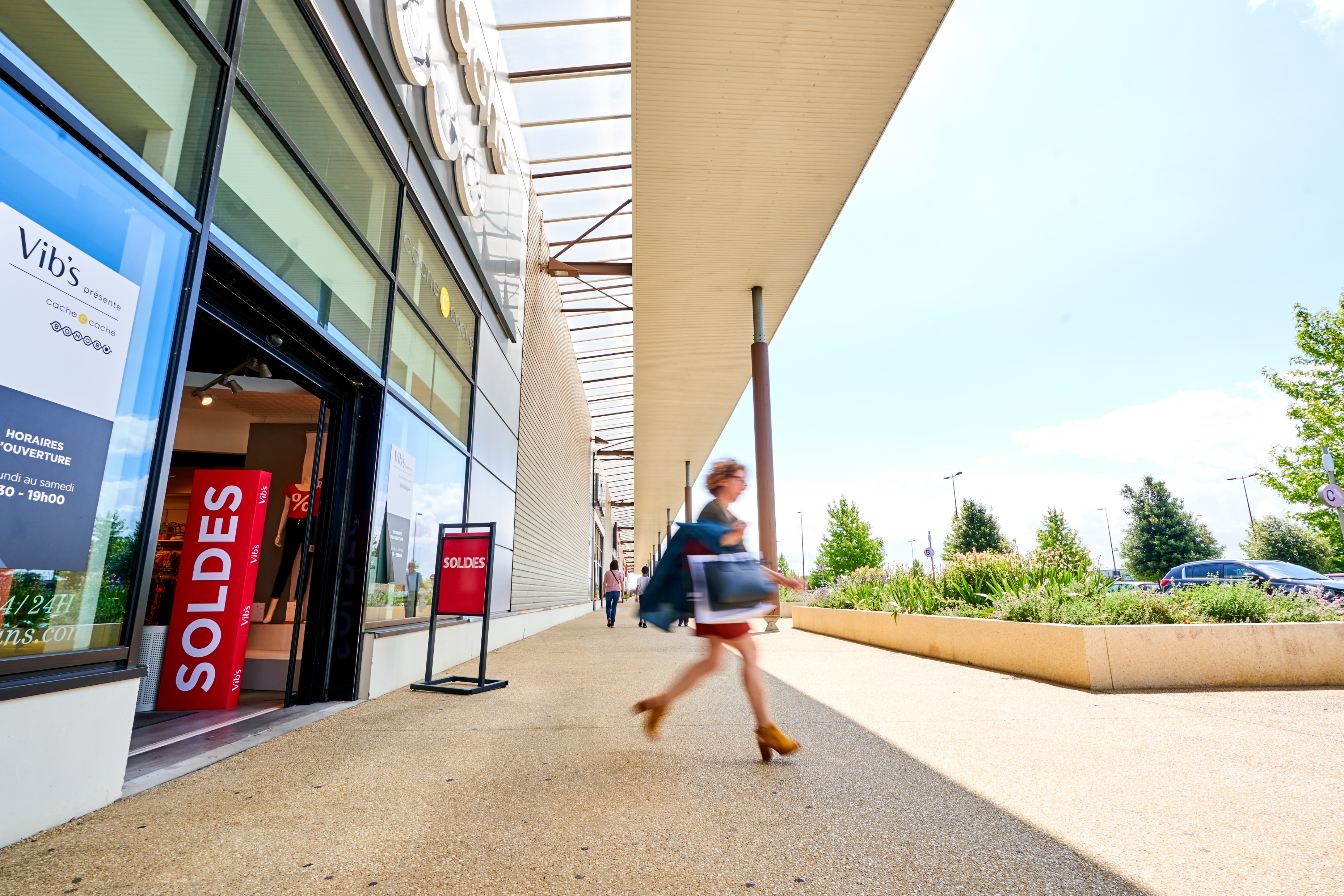 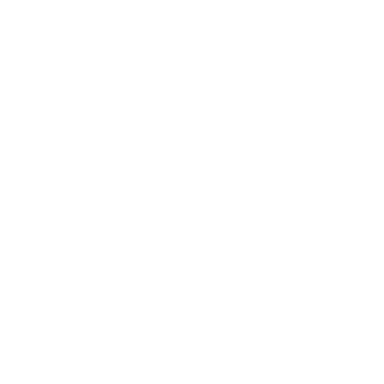 Belgium, France & Spain
A dozen of activity sectors – dominance of the food sector (>30%)
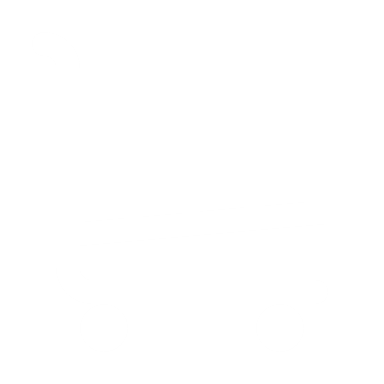 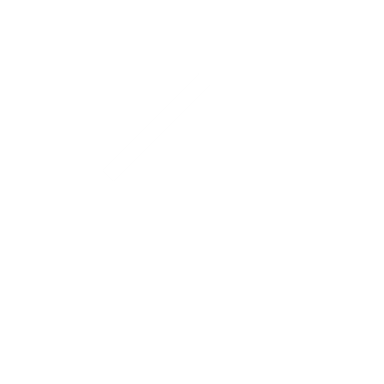 Market capitalisation : 376 KEUR
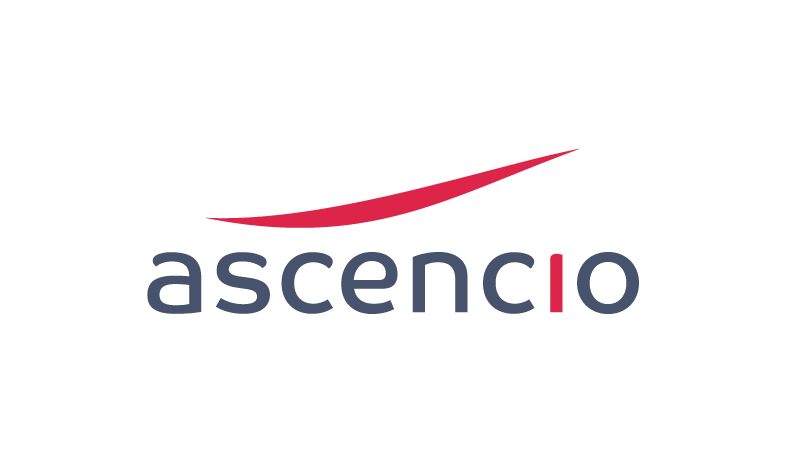 A dividend offering an attractive yield (> 6%)  for investors
A small & agile team
EPRA Index
Challenges in the retail sector
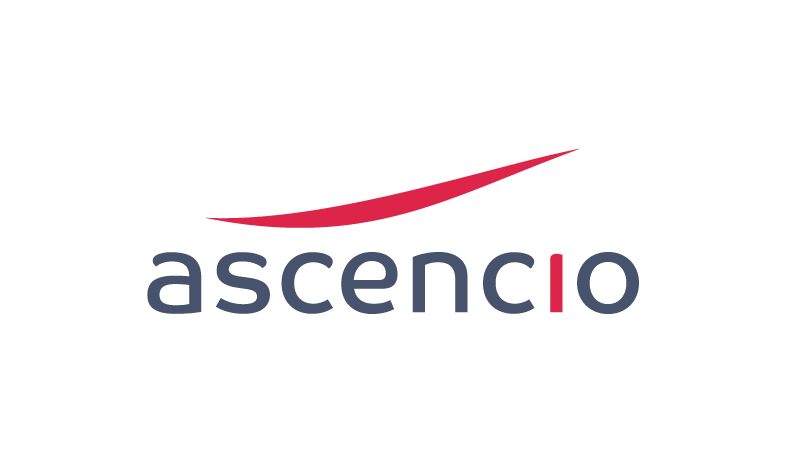 Ascencio Strategy
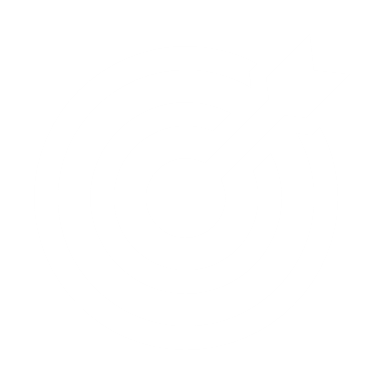 Target investments
Retail Park out-of-town
Stand alone with top location
Structures urban retail complex
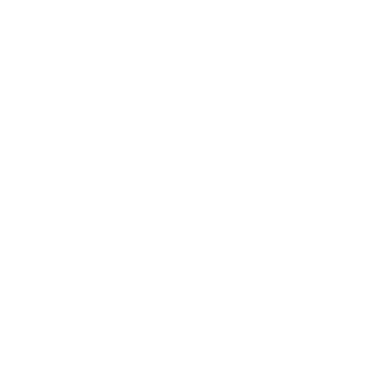 Sectorial diversification
Optimization of the commercial mix
Focus on food sector
Progressive inclusion of entertainment experience
Collecting digital data on site
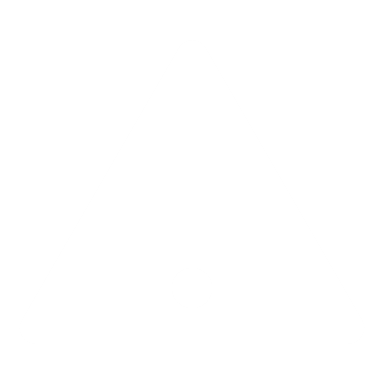 Risk
Core
Core +
Ad. Value
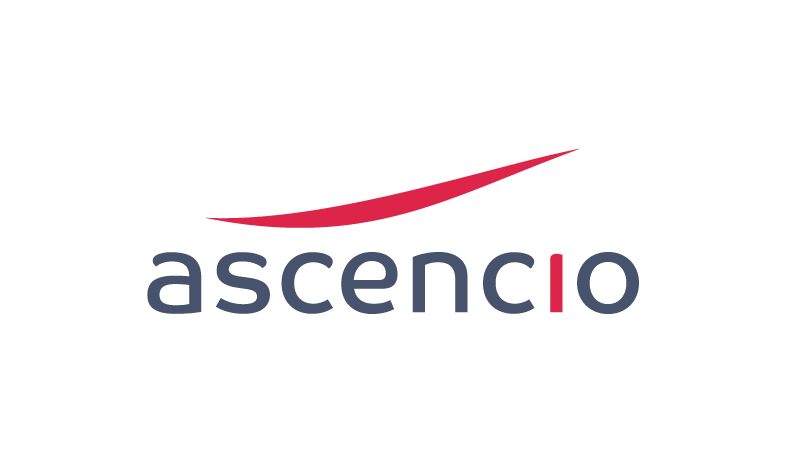 6
Real Estate Portfolio Key figures at 30/06/2019
Fair Value
Passing Rents
Occupancy Rate
Gross Yield
623 MEUR
42 MEUR
96,6%
6,5%
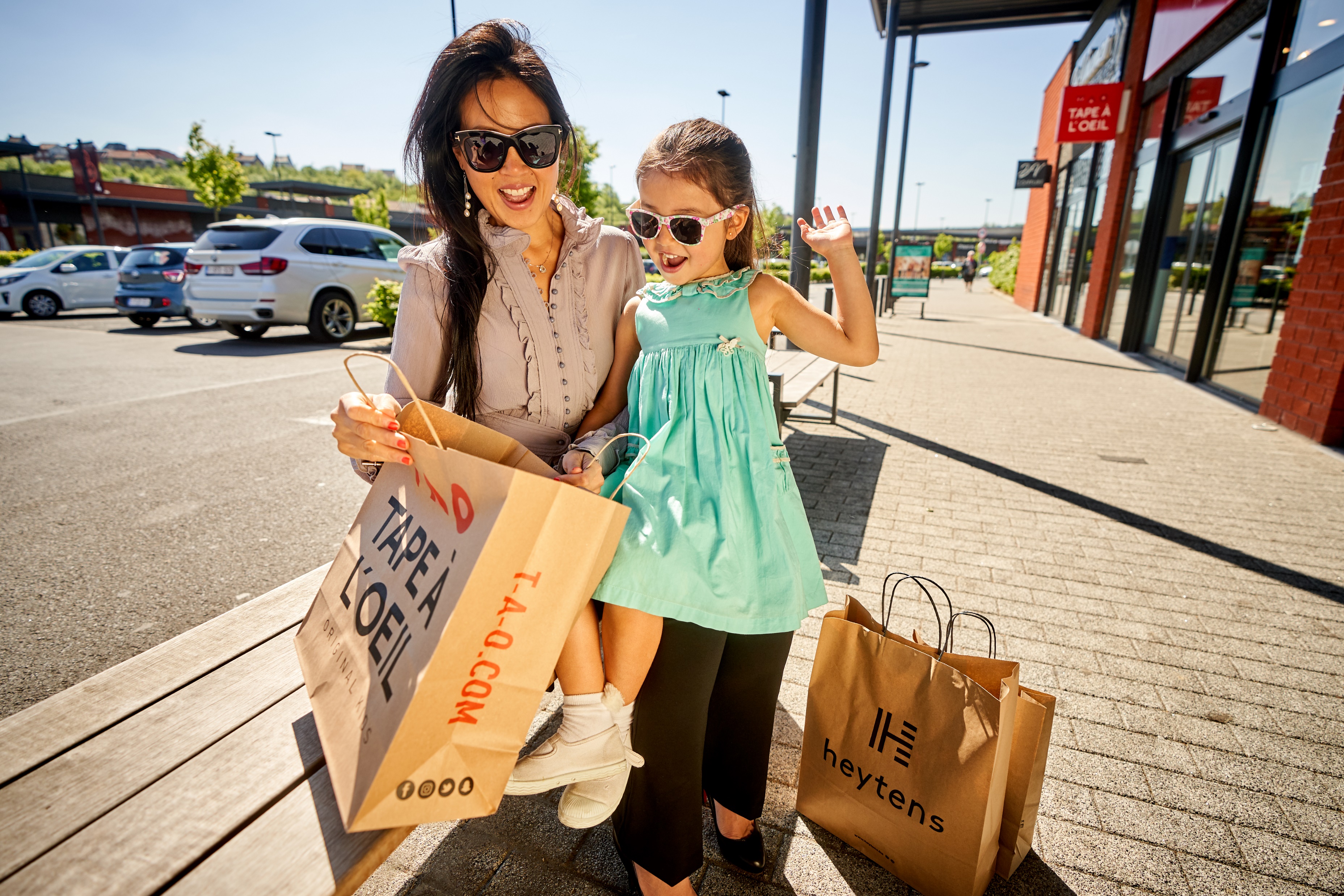 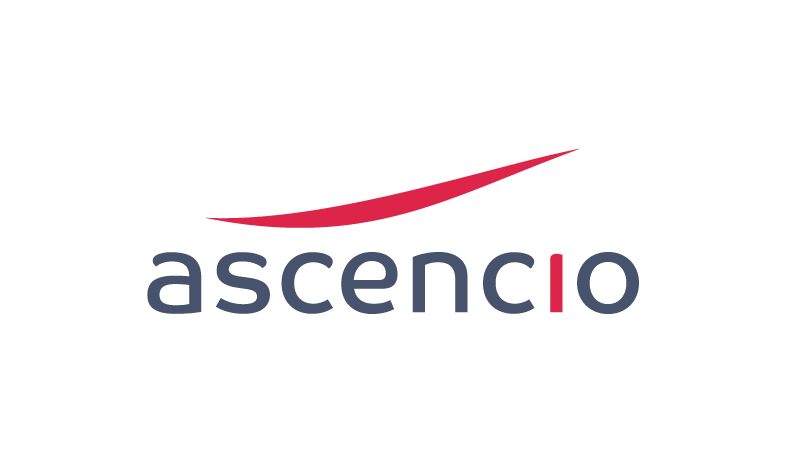 7
Real Estate PortfolioGrowth
Room for investment (70MEUR)
„
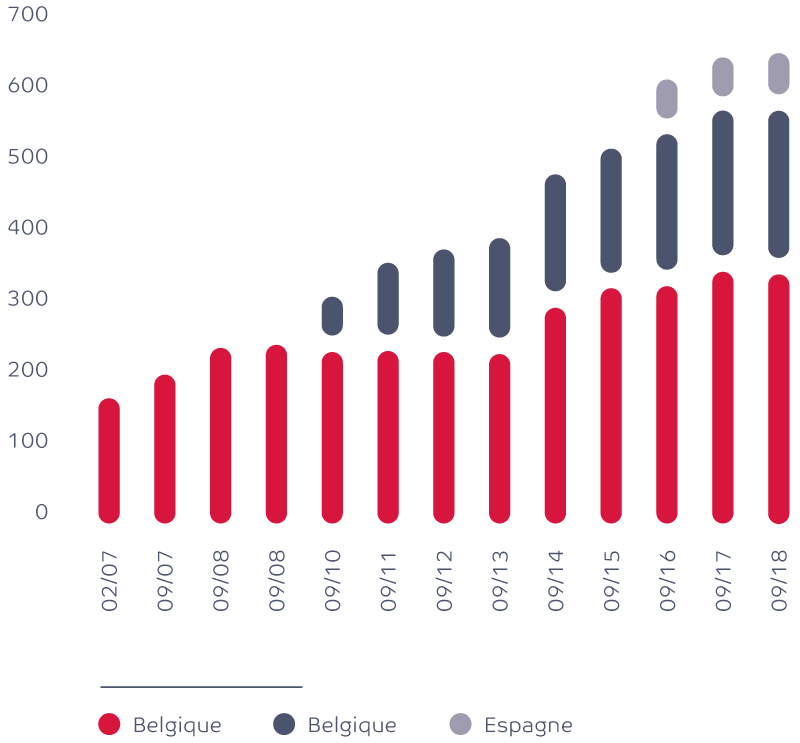 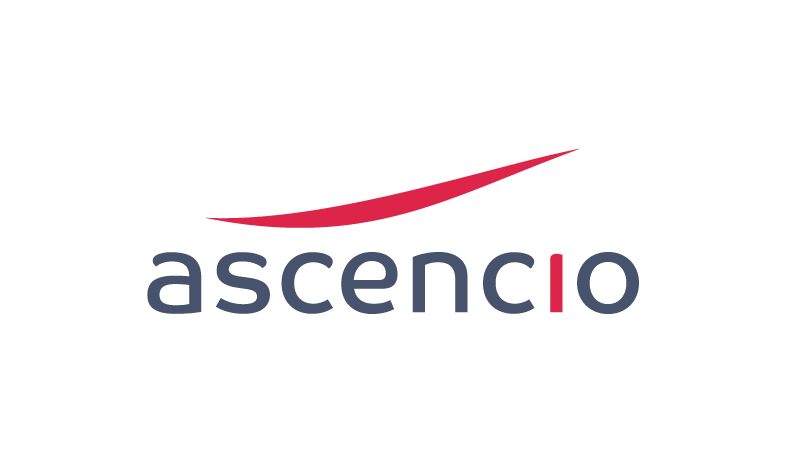 8
Real Estate Portfolio
Geographical diversification
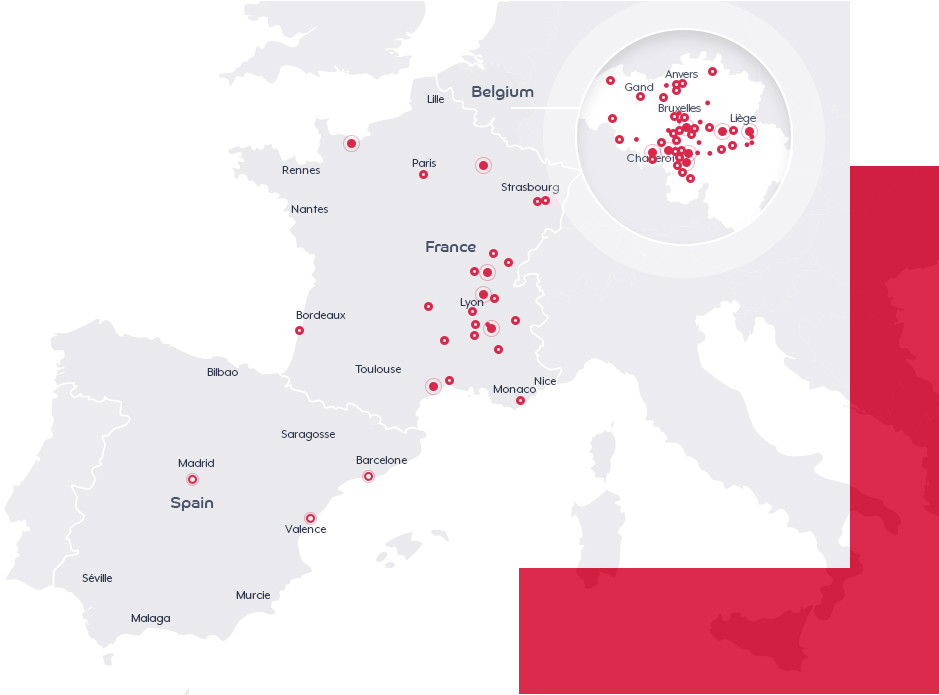 Belgium
€377 million of fair value
61 % of total portfolio
289,674 m2


France
€213 million of fair value
34 % of total portfolio
113,991 m2


Spain
€33 million of fair value
5 % of total portfolio
12,253 m2
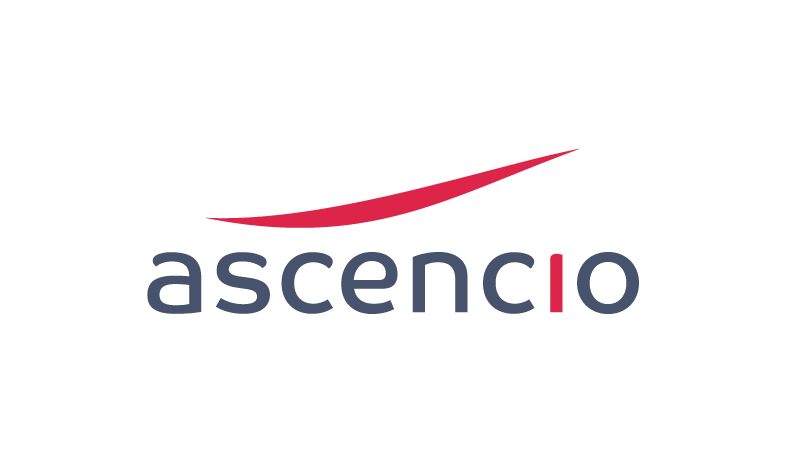 9
Real Estate Portfolio
Diversification by type & by sector (at 31/03/2019)
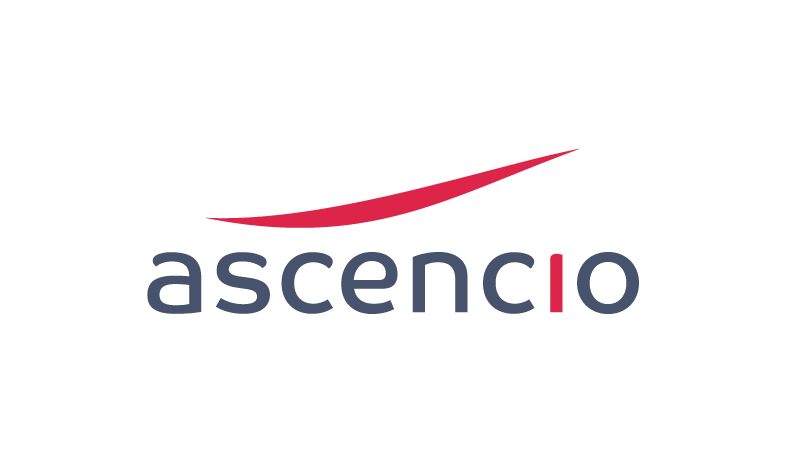 10
Real Estate Portfolio
Top 10 tenants
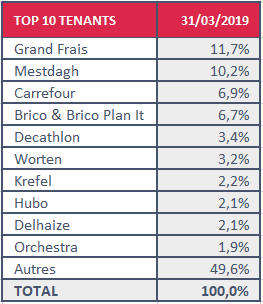 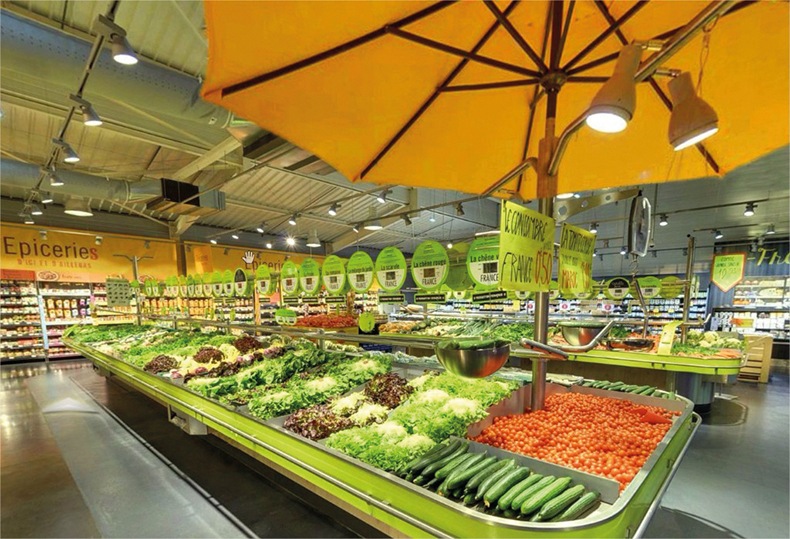 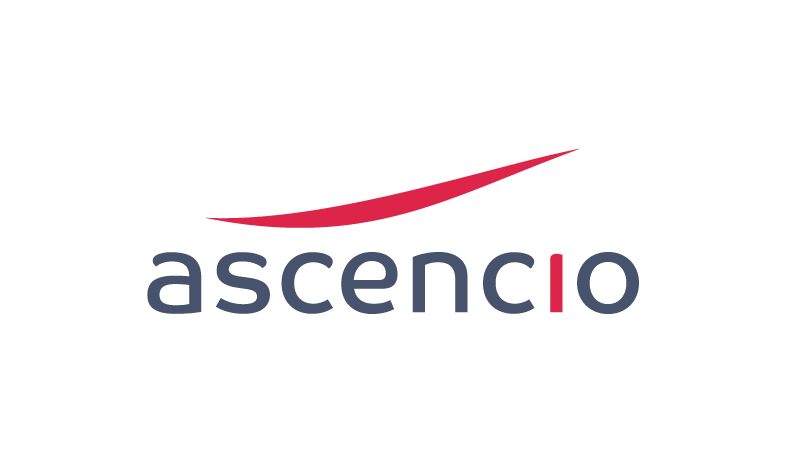 11
Real Estate Portfolio
33% of rental revenue in the food sector
„
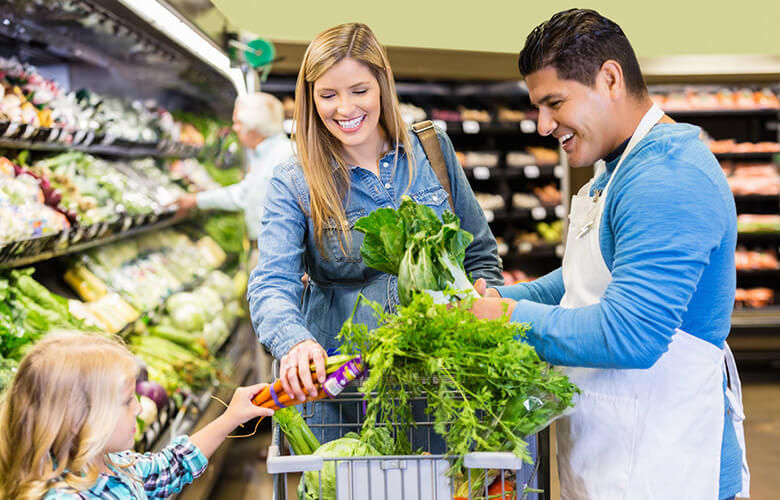 Defensive & resilient
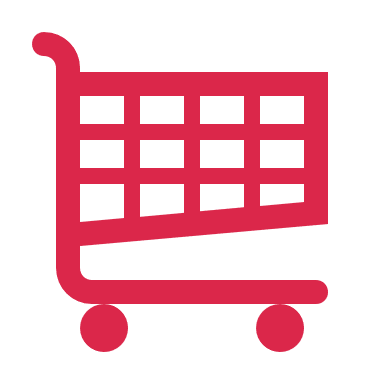 Good locations
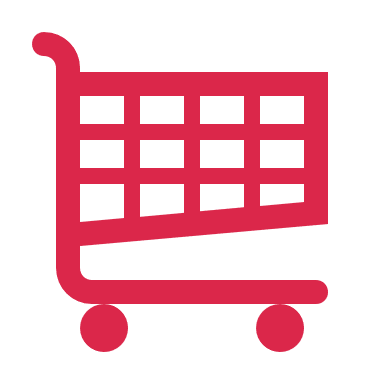 Consumers’ basic needs
Limited e-commerce competition
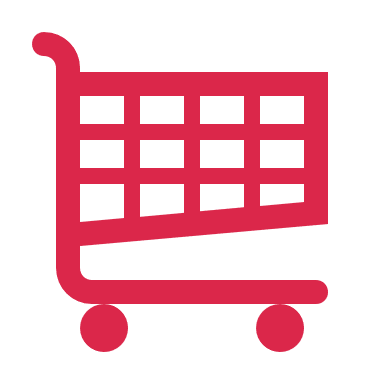 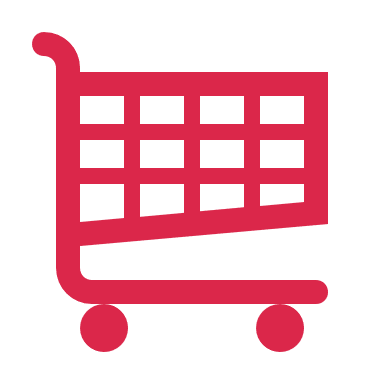 Non-cyclical sector
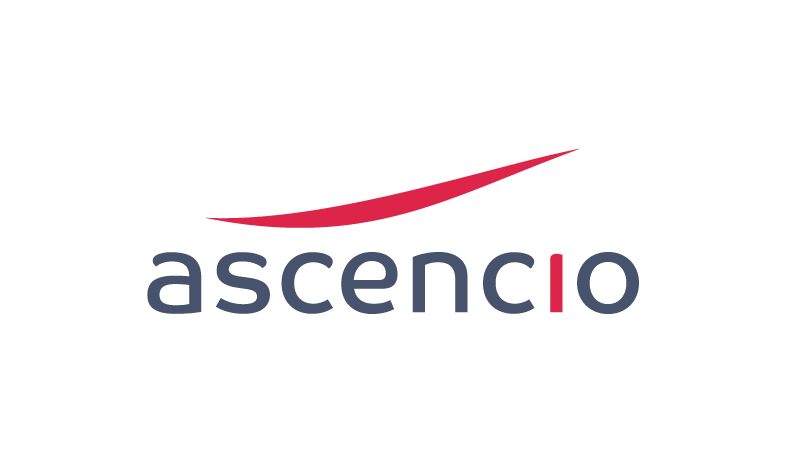 12
Financing Structure
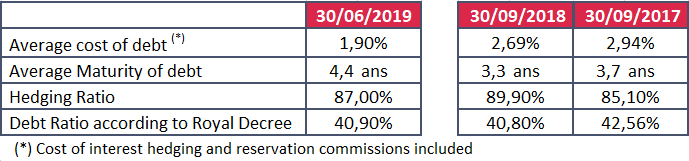 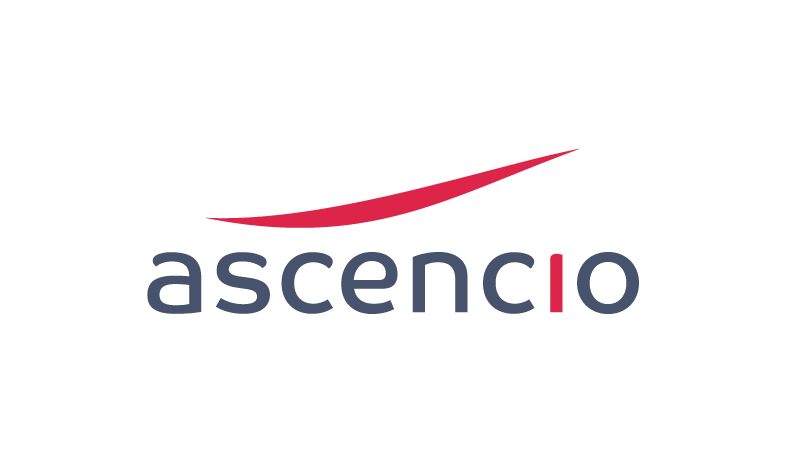 13
Data per share
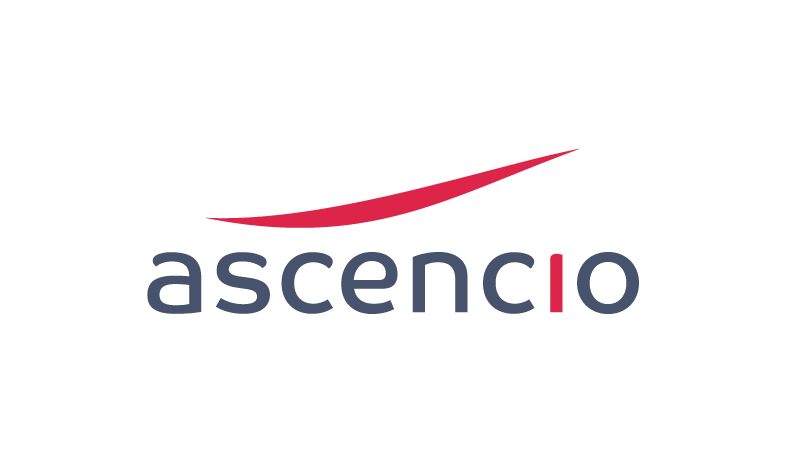 14
Data per share
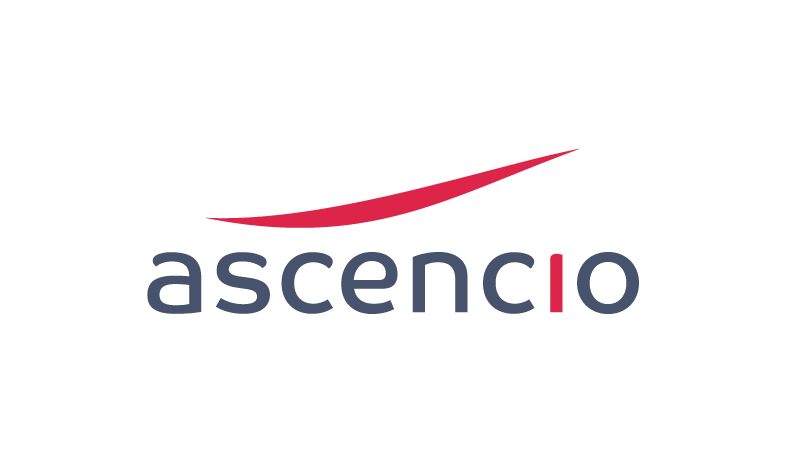 15
Thank you for your time

Any questions?
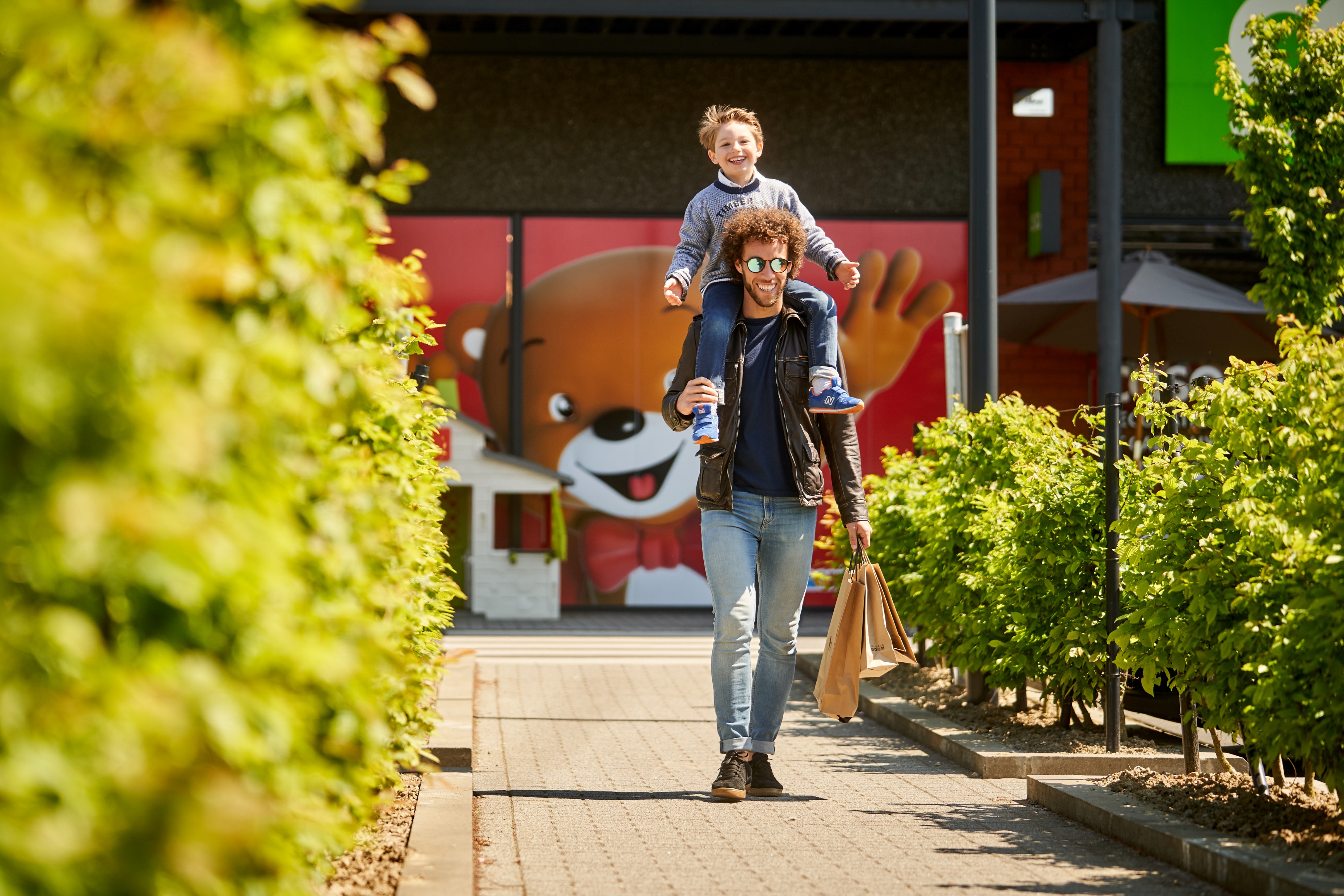 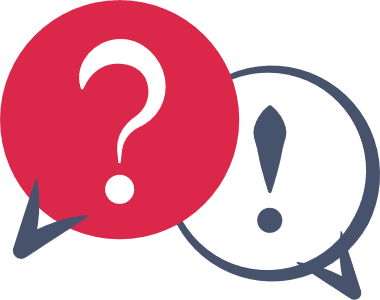 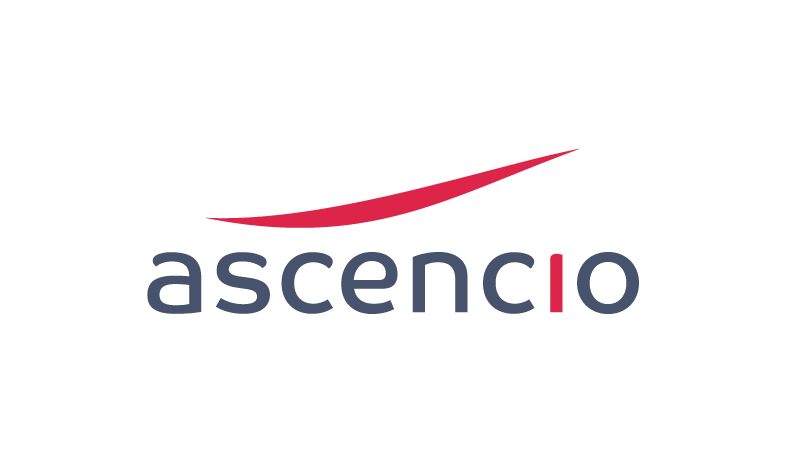 16